QUATRIÈME JOUR
MÉDECINE PRÉVENTIVE
DANS
L’ANCIEN ET LE NOUVEAU
TESTAMENTS
Médecine préventive
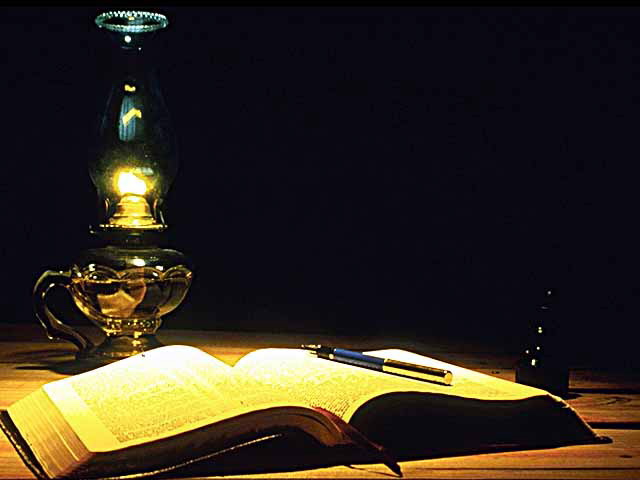 Nouveau Testament
Ancien Testament
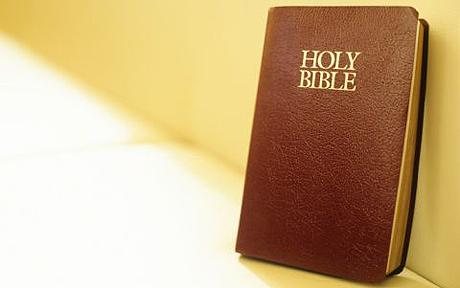 Ancien Testament
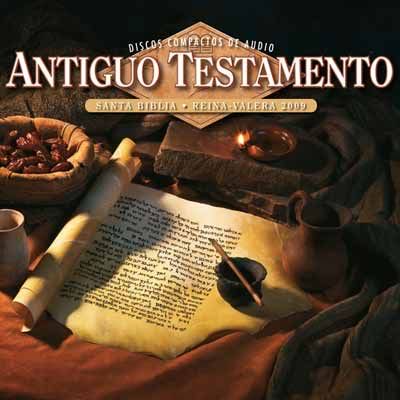 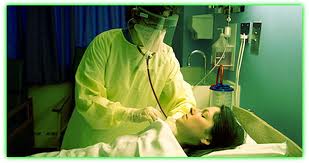 Isolement ou quarantaine
Et l’Éternel parla à Moïse, disant : Commande aux fils d’Israël qu’ils mettent hors du camp tout lépreux, et quiconque a un flux, et quiconque est impur pour un mort.
 (Nombres 5.1-2 Bible selon Darby)
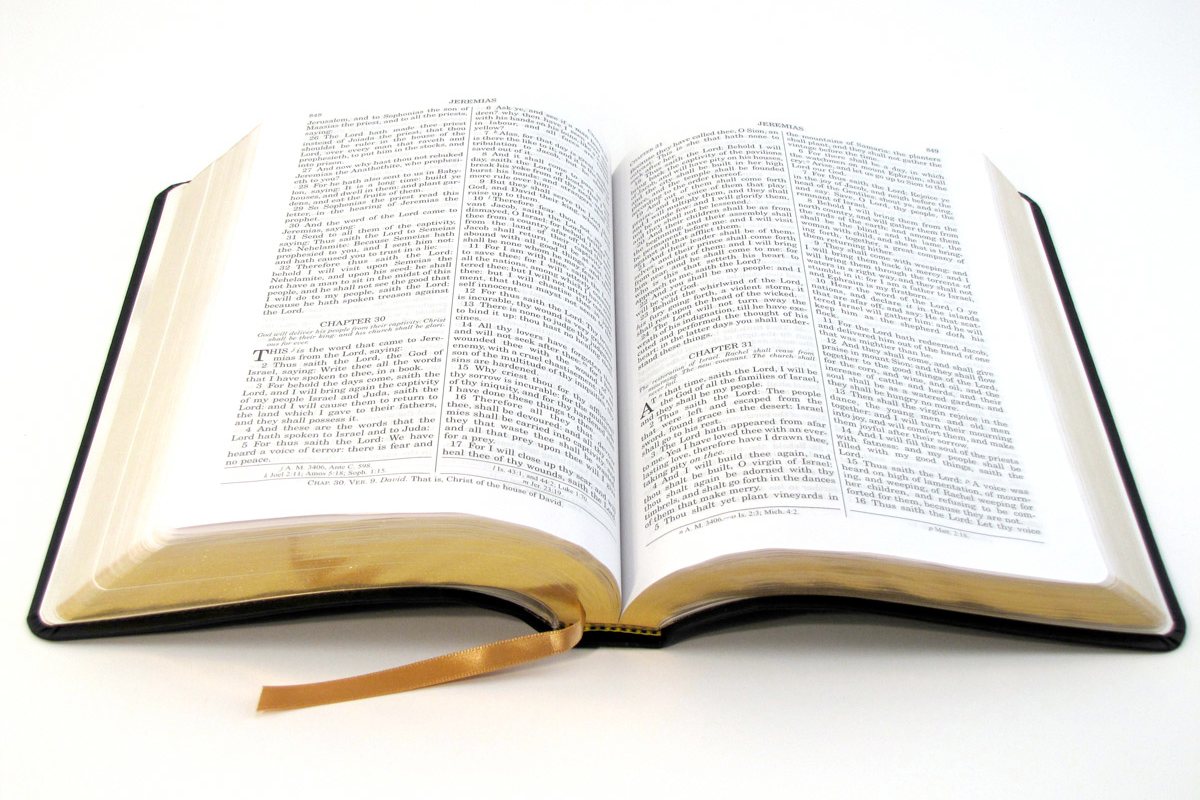 Maladies parasitaires digestives
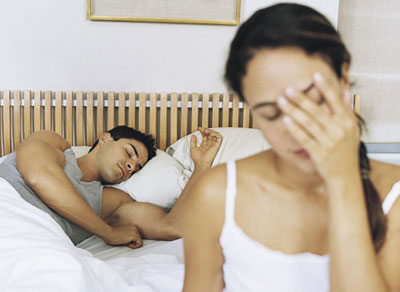 Et l’Éternel parla à Moïse et à Aaron, disant : Parlez aux fils d’Israël, et dites-leur : Tout homme qui a un flux [découlant] de sa chair,
- son flux le rend impur.
 (Lévitique 15.1-2 ; Bible selon Darby)
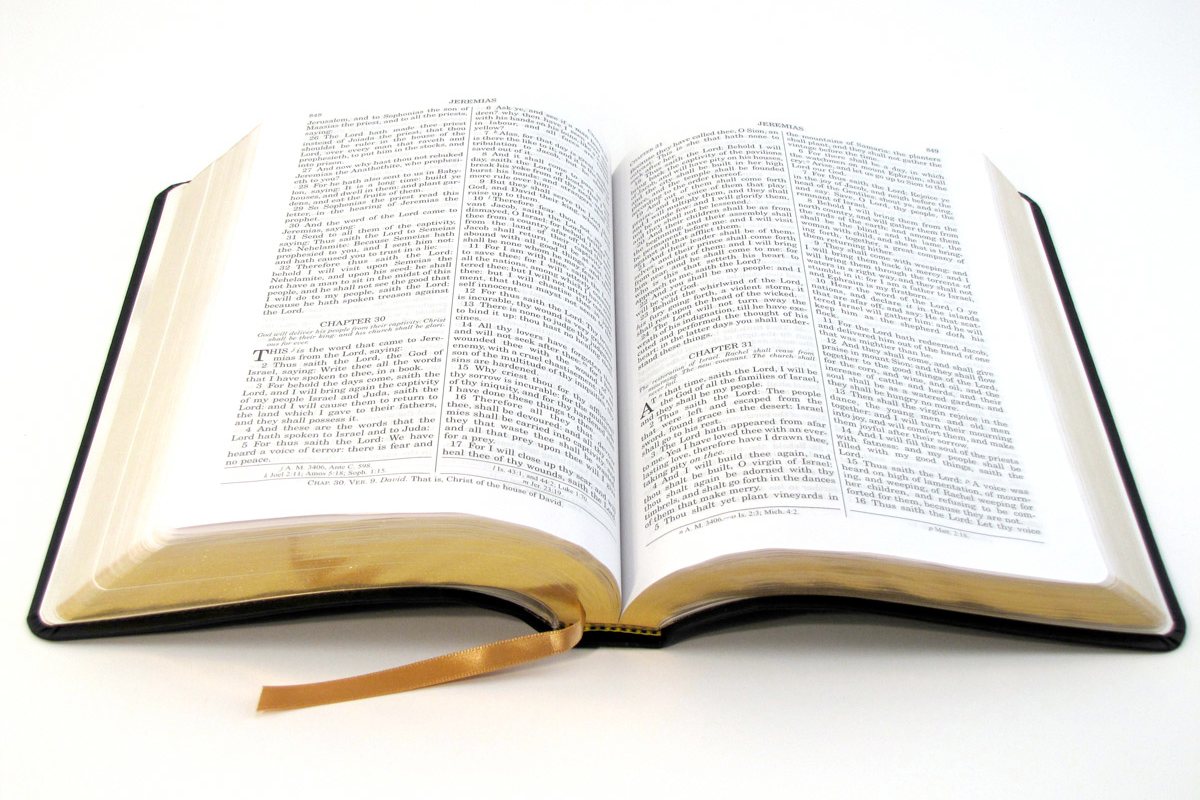 Prévention des maladies parasitaires
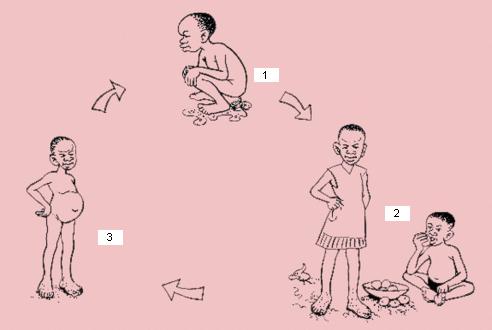 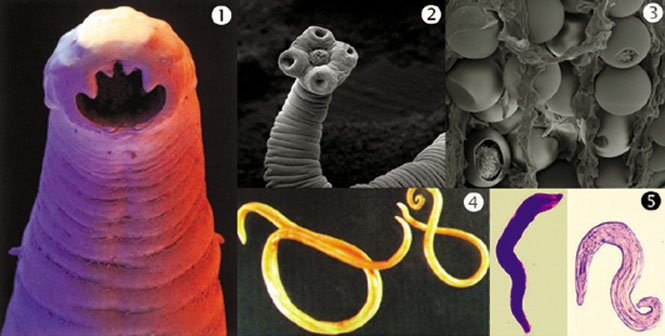 Vous réserverez hors du camp un endroit retiré où vous pourrez aller satisfaire vos besoins naturels. Chaque soldat aura un outil dans son équipement et, lorsqu’il se retirera à l’écart, il s’en servira pour creuser le sol, puis pour recouvrir ses excréments.
 (Deutéronome 23.13-14 ; BFC)
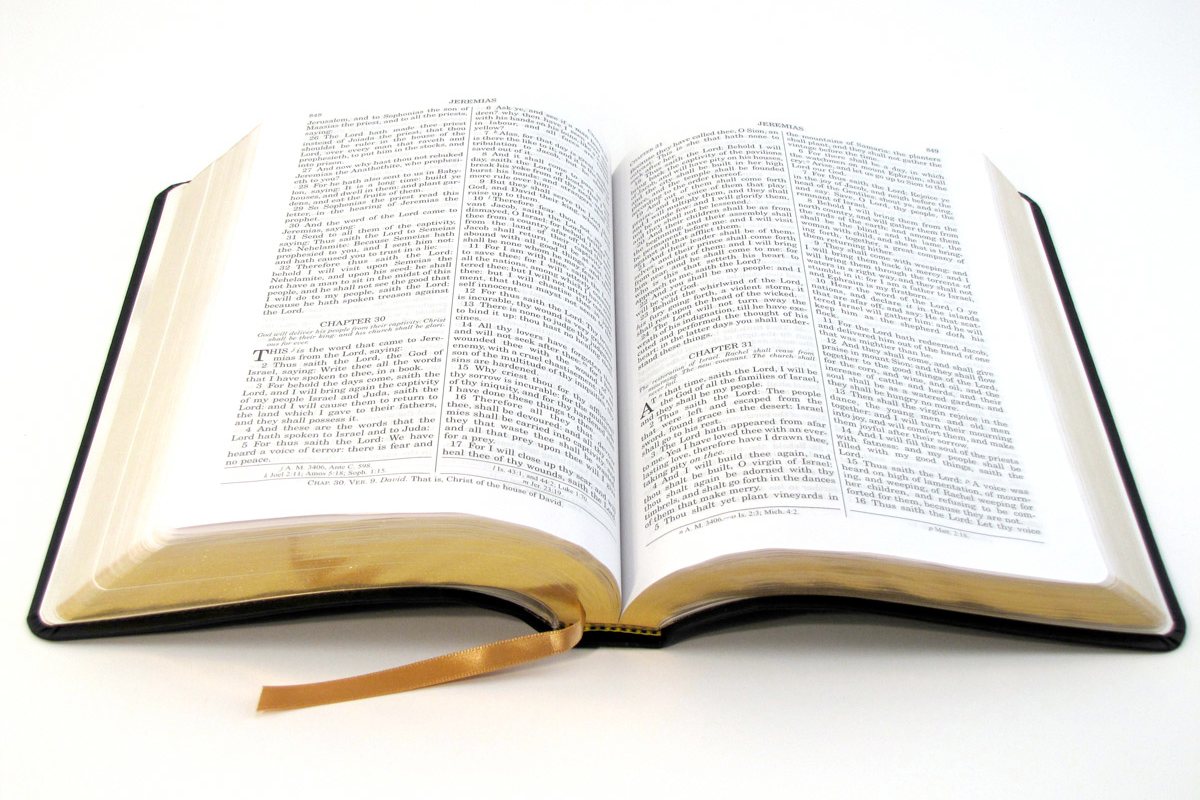 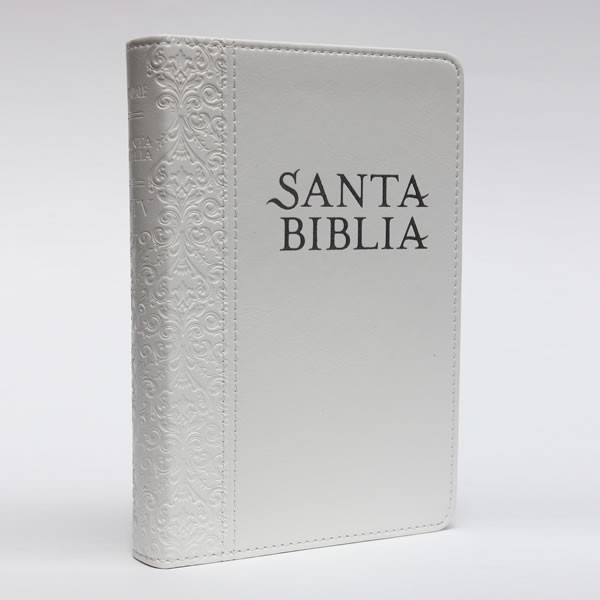 Médecine préventive
Nouveau Testament
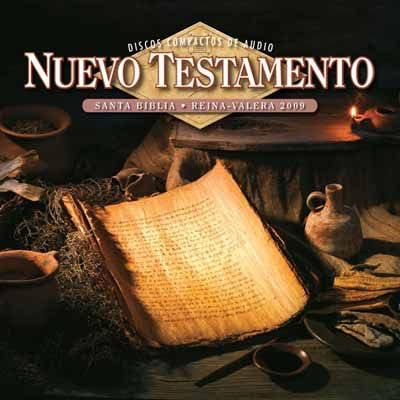 Prenez garde ! Ne laissez pas votre esprit s’alourdir dans les fêtes et l’ivrognerie, ainsi que dans les soucis de cette vie, sinon le jour du Jugement vous surprendra tout à coup.
(Luc 21.34 ; BFC)
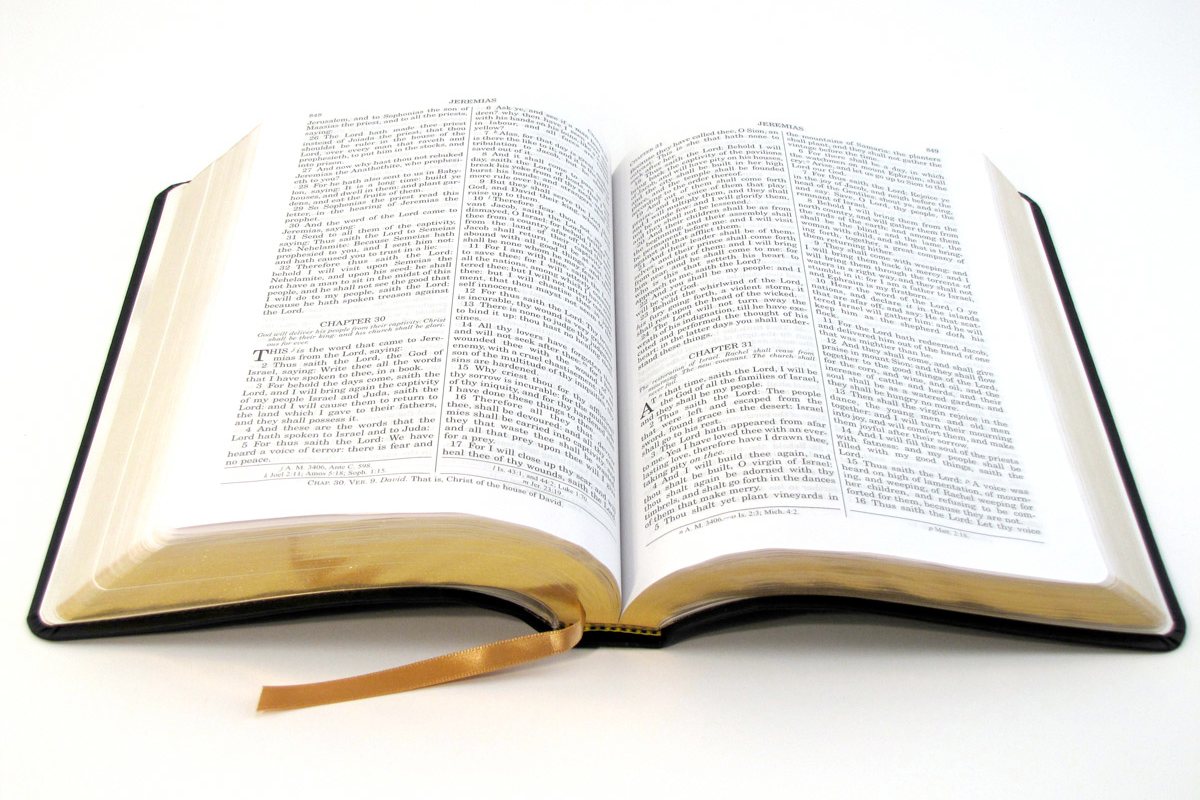 Gloutonnerie
Ivresse
Stress
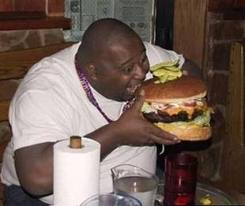 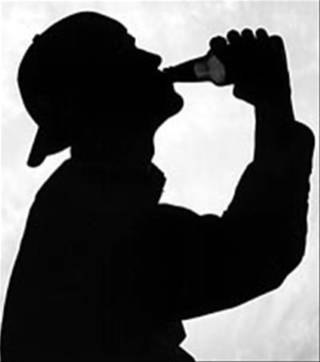 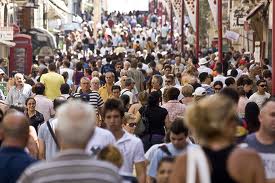 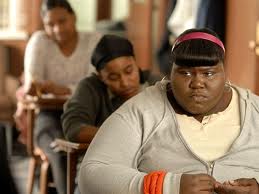 l’obésité féminine
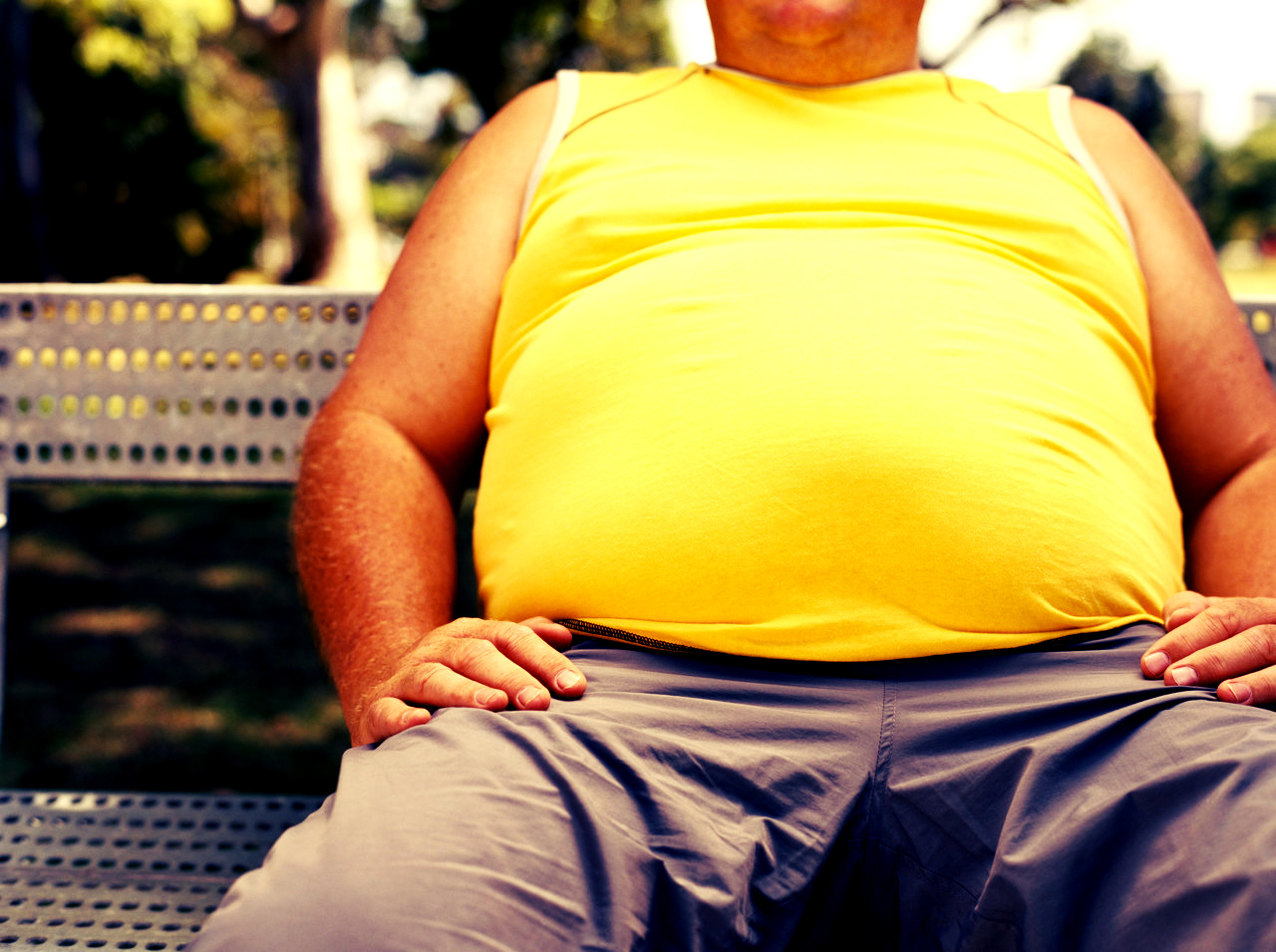 Obésité de homme
Obésité de l’enfant
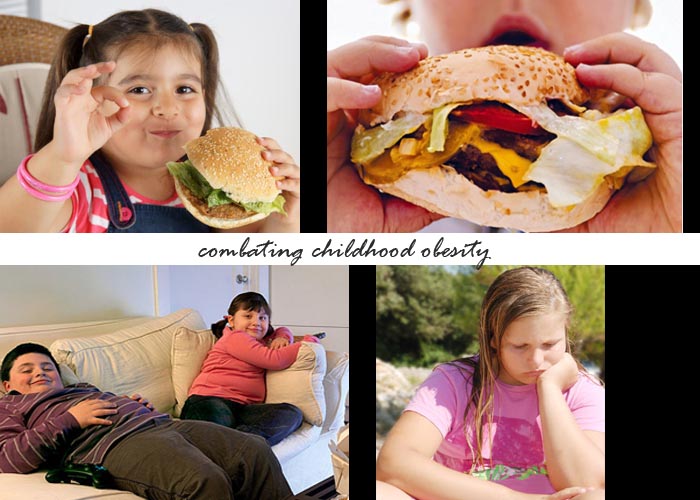 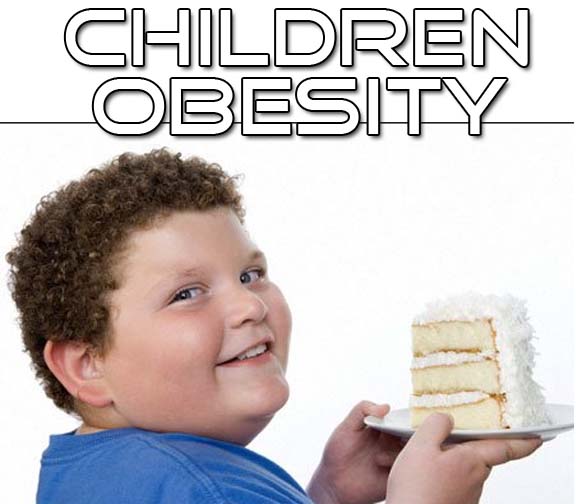 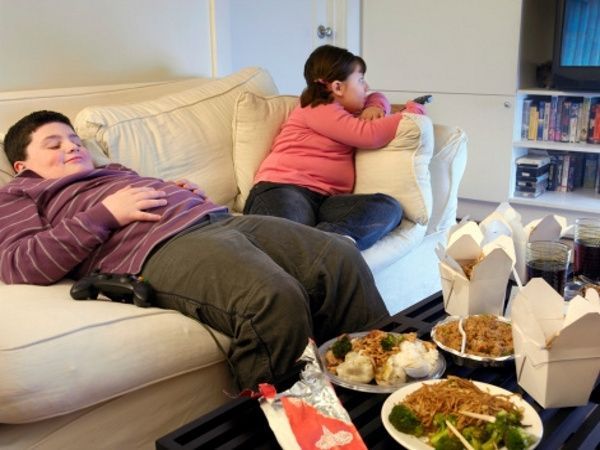 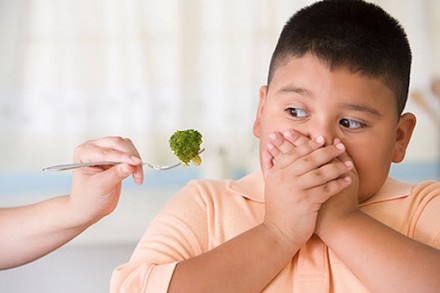 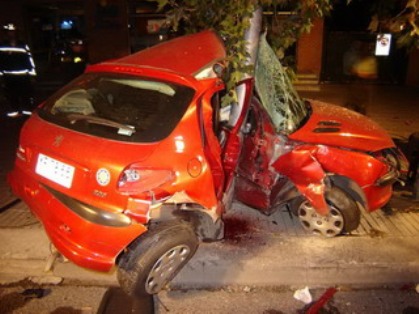 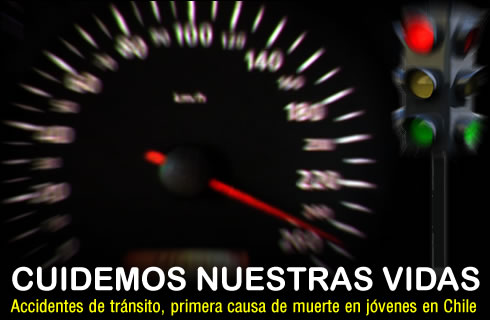 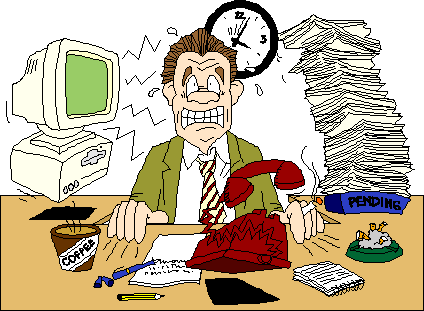 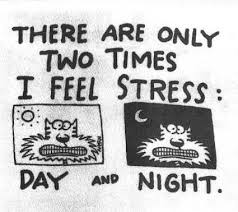 JE N’AI DE STRESS QUE DEUX FOIS
LE JOUR		ET	     LA NUIT